Vaccine Effectiveness Burden and Impact Studies (VEBIS), SARI, hospital study
Latest update September 2024
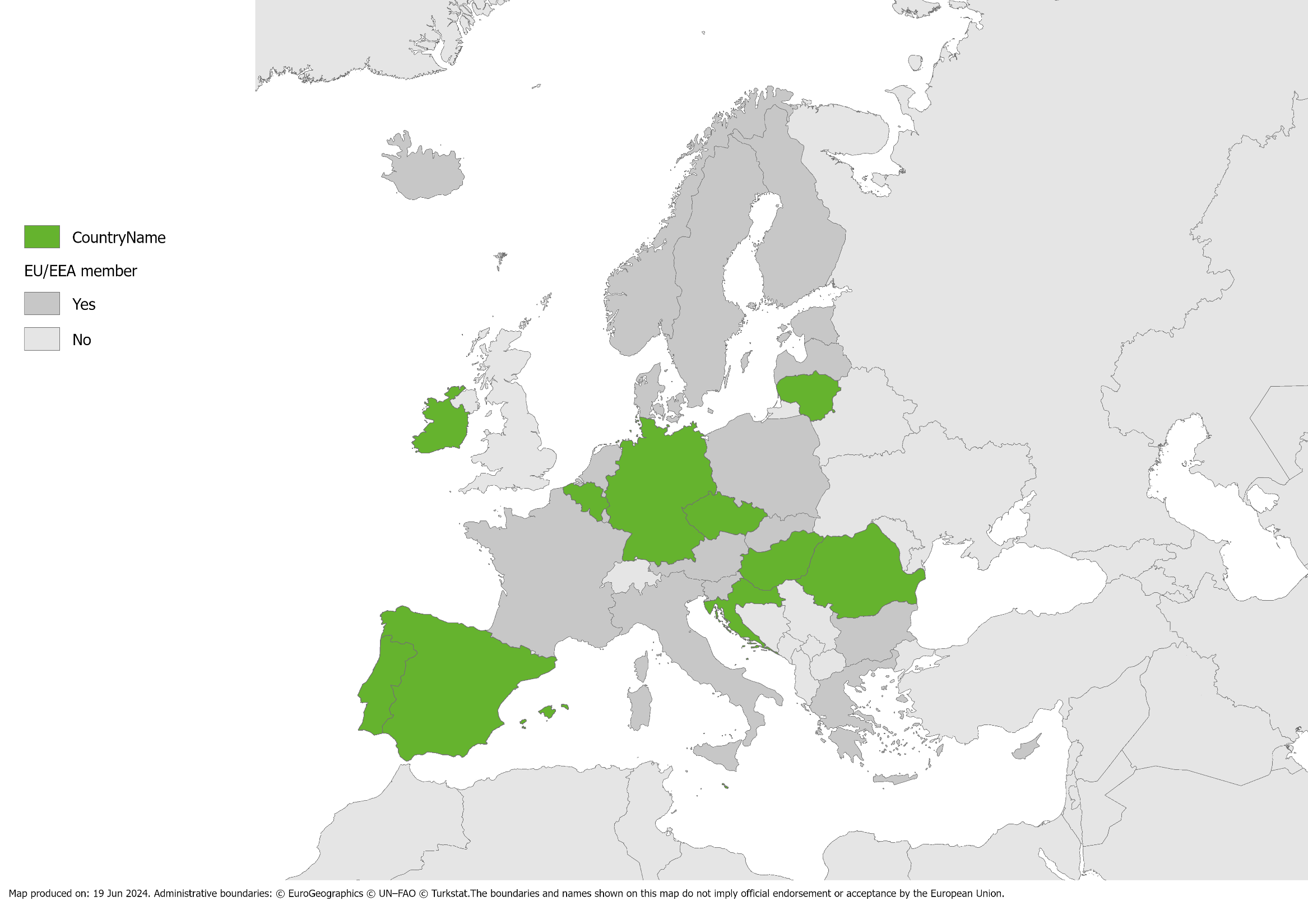 Participating countries in the VEBIS SARI hospital study, season 2023-2024. A total of 11 countries:
Belgium
Croatia
Czechia
Germany
Hungary
Ireland 
Lithuania
Malta
Portugal 
Romania 
Spain (incl. Navarra)
2
Participating sites season 2023-2024
Belgium:
AZ Sint Jan Brugge
Centre Hospitalier de Wallonie Picarde
Grand Hôpital de Charleroi
Jessa Ziekenhuis Hasselt
UCL Namur (Mont Godinne)
Universitair Ziekenhuis Antwerpen
Universitair Ziekenhuis Brussel
CHU St Pierre Bruxelles
Universitair Ziekenhuis Gent
Ziekenhuisnetwerk Antwerpen

Croatia:
Clinical Hospital Centre Split

Czechia:
University Hospital Brno
Germany
Helios Klinikum Emil von Behring
Helios Kliniken Schwerin
Helios Hanseklinikum Stralsund
Helios Klinikum Gifhorn
Helios St. Marienberg Klinik Helmstedt
Helios Klinikum Hildesheim
Helios Klinikum Pirna
Helios Klinikum Erfurt
Helios Klinikum Pforzheim
Helios St. Johannes Klinik Duisburg
Helios Universitätsklinikum Wuppertal
Helios Klinikum Krefeld
Helios Klinikum Siegburg
Helios Klinikum Bonn/Rhein-Sieg

Hungary:
Petz Aladar Hospital, Győr

Ireland:
Saint Vincent's University Hospital
3
Hospital Clinic Barcelona
Hospital Sant Joan de Deu
Complejo Hospitalario de Badajoz
Complejo Hospitalario de Cáceres
Complejo Hospital Universitario Doctor Negrín 
Hospital General Universitario de Elche
Hospital de Melilla
Hospital de Ceuta
Hospital Burgos
Hospital Juan Ramón Jiménez de Huelva
Hospital de Jerez de la Frontera
Hospital Regional de Málaga
Hospital Virgen de la Macarena
Hospital Universitario Central de Oviedo
Hospital Virgen del Rocío
Hospital Virgen de la Victoria
Hospital Universitario de La Ribera
Hospital Universitario de La Plana
Hospital Clínico Universitario Virgen de la Arrixaca
Complejo Hospitalario de Albacete 
Complexo Hospitalarario Santiago
H. U. Germans Trias i Pujol de Badalona
Hospital Universitari Vall d'Hebron
Hospital Univ.  Joan XXIII de Tarragona
Hospital de Valdecilla
Hospital U. Arnau de Vilanova de Lleida
Hospital de Tortosa Verge de la Cinta
Hospital Universitari de Bellvitge
Lithuania:
Vilnius University Santaros Clinics
Kaunas Hospital of the Lithuanian University of health Sciences 

Malta:
Mater Dei Hospital 

Portugal:
Centro Hospitalar Universitário de São João 
Centro Hospitalar e Universitário de Lisboa Norte 

Romania 
Victor Babes Hospital, Bucharest
Sf Parascheva Hospital, Iasi

Spain – Navarra region
Hospital Universitario de Navarra
Hospital Reina Sofía de Tudela
Hospital Garcia Orcoyen de Estella

Spain – Other regions
Hospital Clínico Valladolid
Hospital General Universitario Gregorio Marañón
Hospital Universitario Ramón y Cajal
4
Hospital Virgen de las Nieves
Hospital U de Girona Doctor Josep Trueta
Hospital Son Espases
Complexo Hospitalarario Santiago
Hospital Miguel Servet
Hospital Universitario La Paz
5
6